LAUREA IN SCIENZE DELL'EDUCAZIONE
INSEGNAMENTO DI PEDAGOGIA INTERCULTURALE
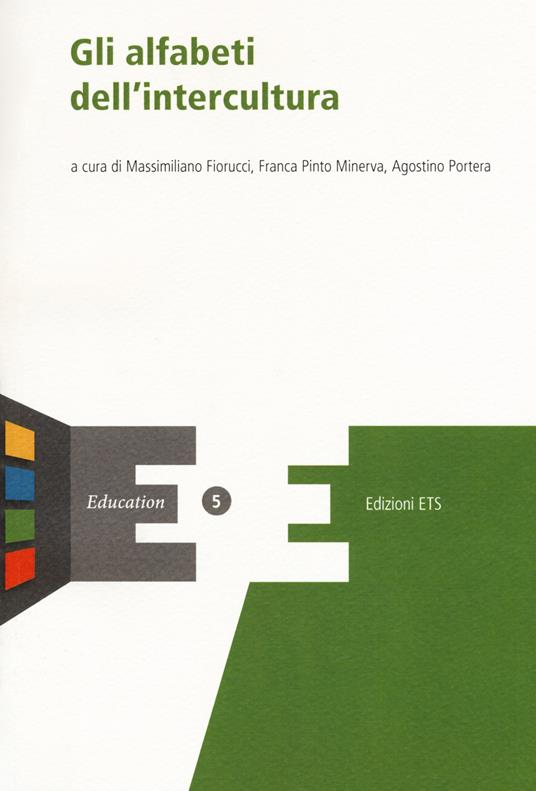 RAZZISMI – RACISM
Milena Santerini
Impellizzeri Jasmine e Tonellotto Cristal
Ped.Interculturale 2022
[Speaker Notes: Il titolo deve essere specifico e diretto. Usare il sottotitolo per fornire il contesto specifico del discorso.
-L'obiettivo è quello di attirare l'attenzione del gruppo di destinatari tramite una citazione, delle statistiche allarmanti o un evento particolare.  Non è necessario includere questi elementi nella diapositiva.]
RAZZISMI – RACISM
Nasce per indicare un insieme di teorie pseudo – scientifiche sulla diversità delle razze biologiche e la gerarchia dei gruppi umani. 
Nel corso degli anni: strumento politicamente utilizzato per discriminare.
Oggi: molte distinzioni e discussioni🡪 
    indica un’intolleranza di tipo culturale 
    verso un altro gruppo, oltre che 
    un’ideologia scientifica.
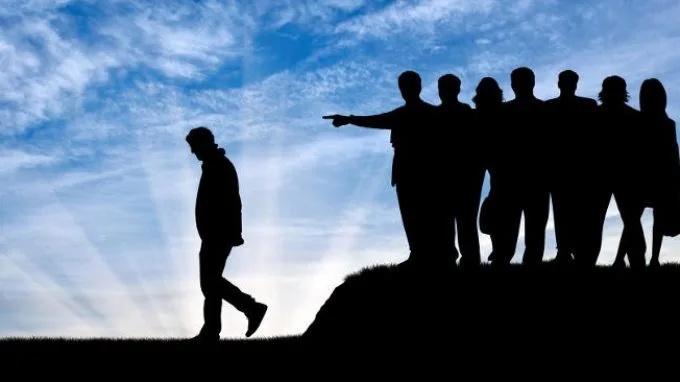 Ped.Interculturale 2022
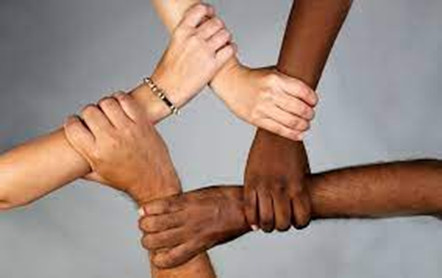 RAZZISMI – RACISM
La teoria razzista è falsa: tutti gli uomini sono diversi!

La «natura» dell’uomo: innata o acquista?
Ped.Interculturale 2022
RAZZE E RAZZISMO
Razzismo: uno dei pericoli più evidenti nella nostra società.
Razzismo culturale: accentuazione delle differenze di comportamenti, costumi e valori tra i vari gruppi.
«cultura»🡪 eufemismo di «razza».
Ped.Interculturale 2022
[Speaker Notes: Usare i punti delle informazioni generali per aggiungere dettagli particolari o utili per la comprensione del contesto del discorso.
-Non leggere questi punti principali dalla presentazione PowerPoint, ma elaborarli durante il discorso.]
La banalità dell’odio
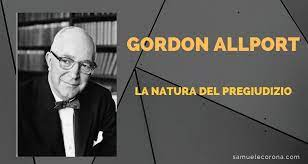 Gordon Allport elencava tra le categorie del pregiudizio :  
 Spiegazioni di tipo storico ( conflitti tra gruppi)
Elementi di tipo economico ( rendere inferiori gli altri per interesse)
Determinazioni socio-culturali ( ruoli)

Vi sono poi teorie che fanno sorgere il pregiudizio da fenomeni di: 
 Imitazione  
PIotenza
Frustazione
Ped.Interculturale 2022
Educazione interculturale e razzismi
I comportamenti razzisti all’interno della cultura del bambino vengono espressi dove esistono conflitti di potere,problemi di ruolo ed età
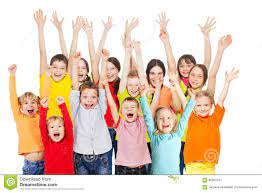 Ped.Interculturale 2022
[Speaker Notes: Il titolo del 1° punto principale deve essere chiaro e conciso.  Ogni prova fornita deve essere riepilogata chiaramente e corredata da citazioni corrette.  Non basta semplicemente leggere la prova, occorre elaborarla quando necessario.  
[Digitare le note per l'elaborazione qui]
Passare al 2° punto principale e alla diapositiva successiva con un effetto di transizione.]
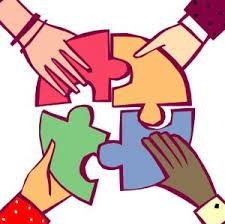 Educazione interculturale e razzismi
Gli interventi contro il razzismo devono:

 Suscitare il dibattito
 Ascoltare le ragioni di entrambe le parti
 Aprire nuove prospettive che creino un pensiero complesso 
Mettersi nei panni dell’altro evitando l’irrigidimento delle posizioni
Ped.Interculturale 2022
[Speaker Notes: Il titolo del 1° punto principale deve essere chiaro e conciso.  Ogni prova fornita deve essere riepilogata chiaramente e corredata da citazioni corrette.  Non basta semplicemente leggere la prova, occorre elaborarla quando necessario.  
[Digitare le note per l'elaborazione qui]
Passare al 2° punto principale e alla diapositiva successiva con un effetto di transizione.]